Инвестиционный паспорт объекта________________________________________________________________________________________________________________________________________
НАИМЕНОВАНИЕ ОБЪЕКТА: Объект торговли
АДРЕС: Г. Тирасполь, ул. Ватутина, 6
Характеристика инвестиционной площадки
Фотогалерея
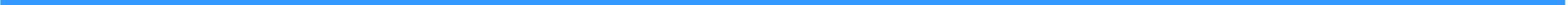 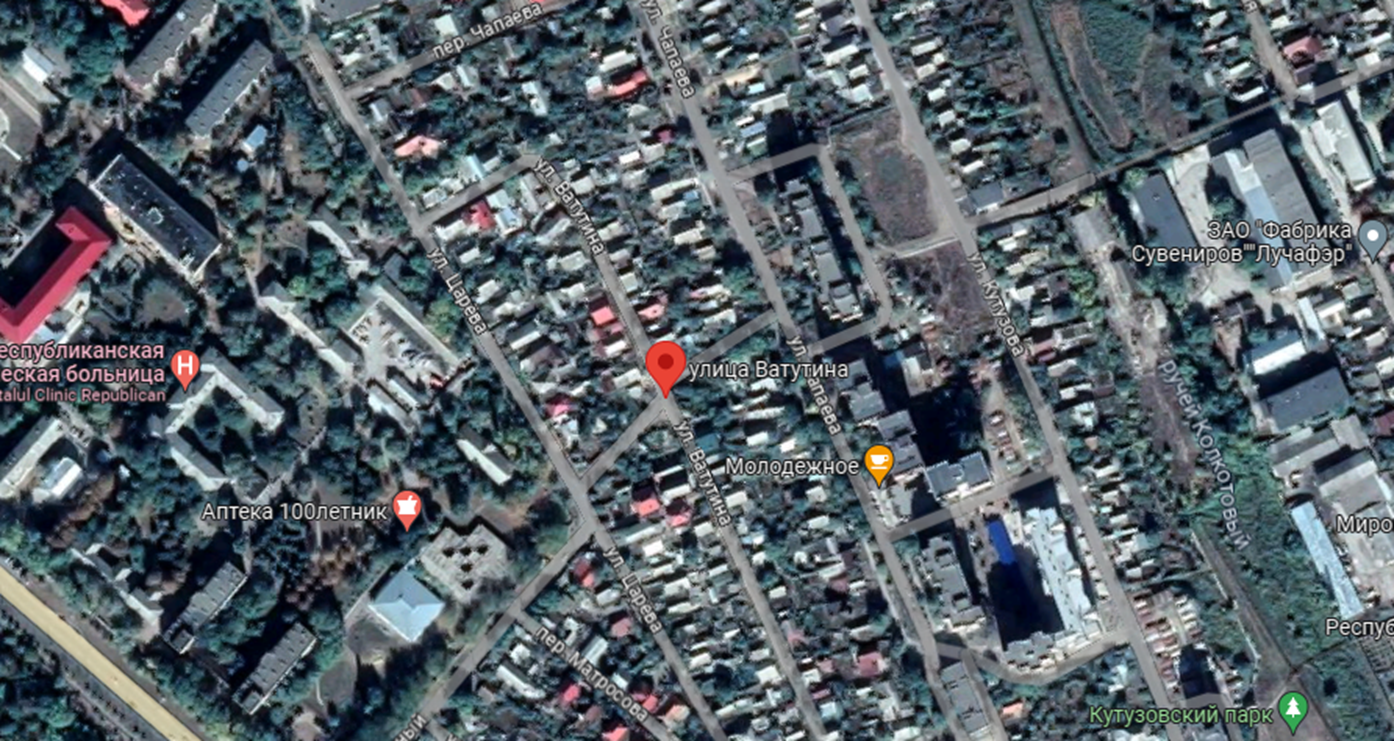 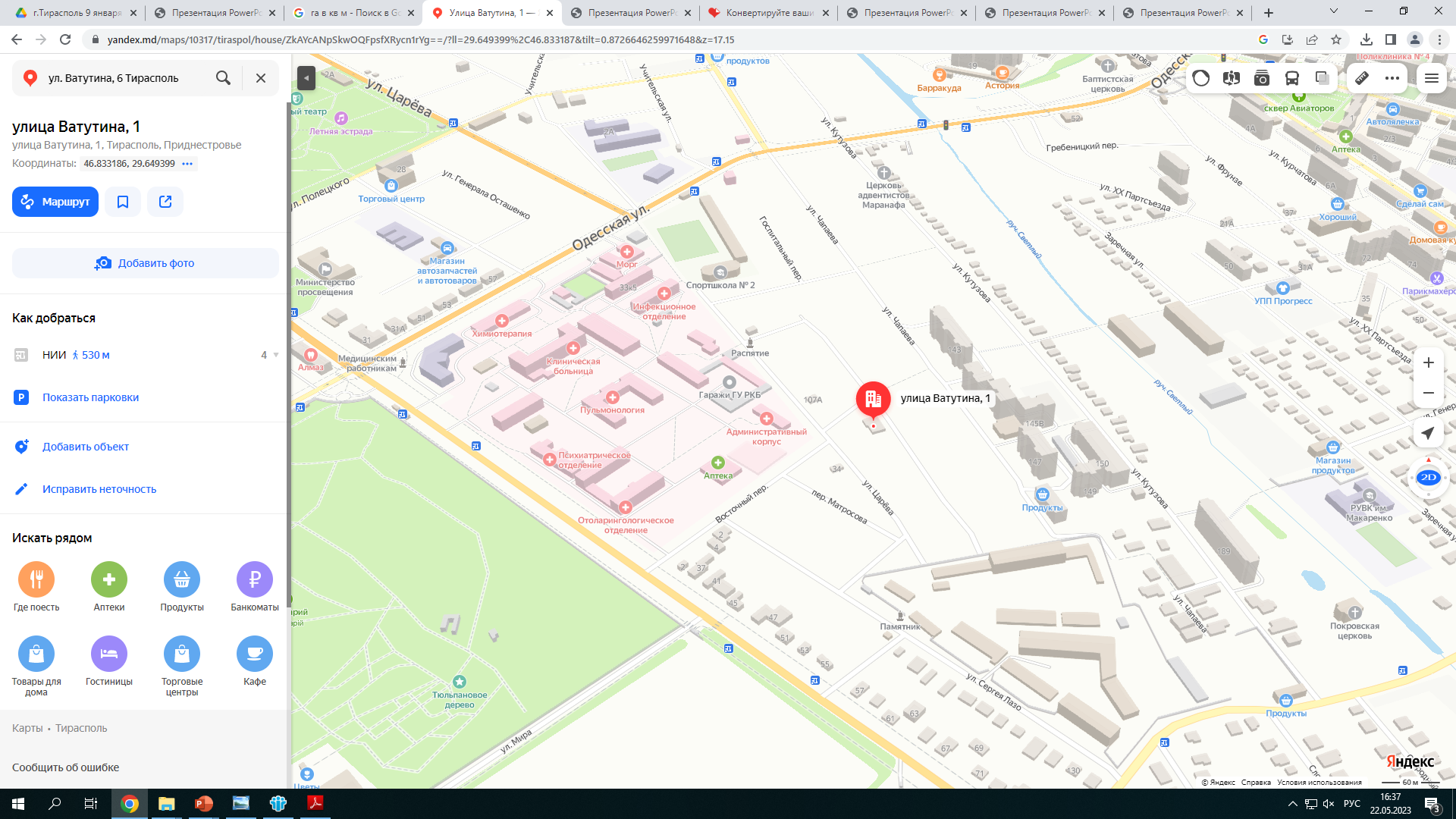 Фотогалерея
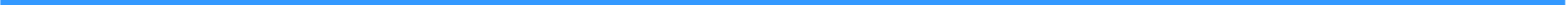 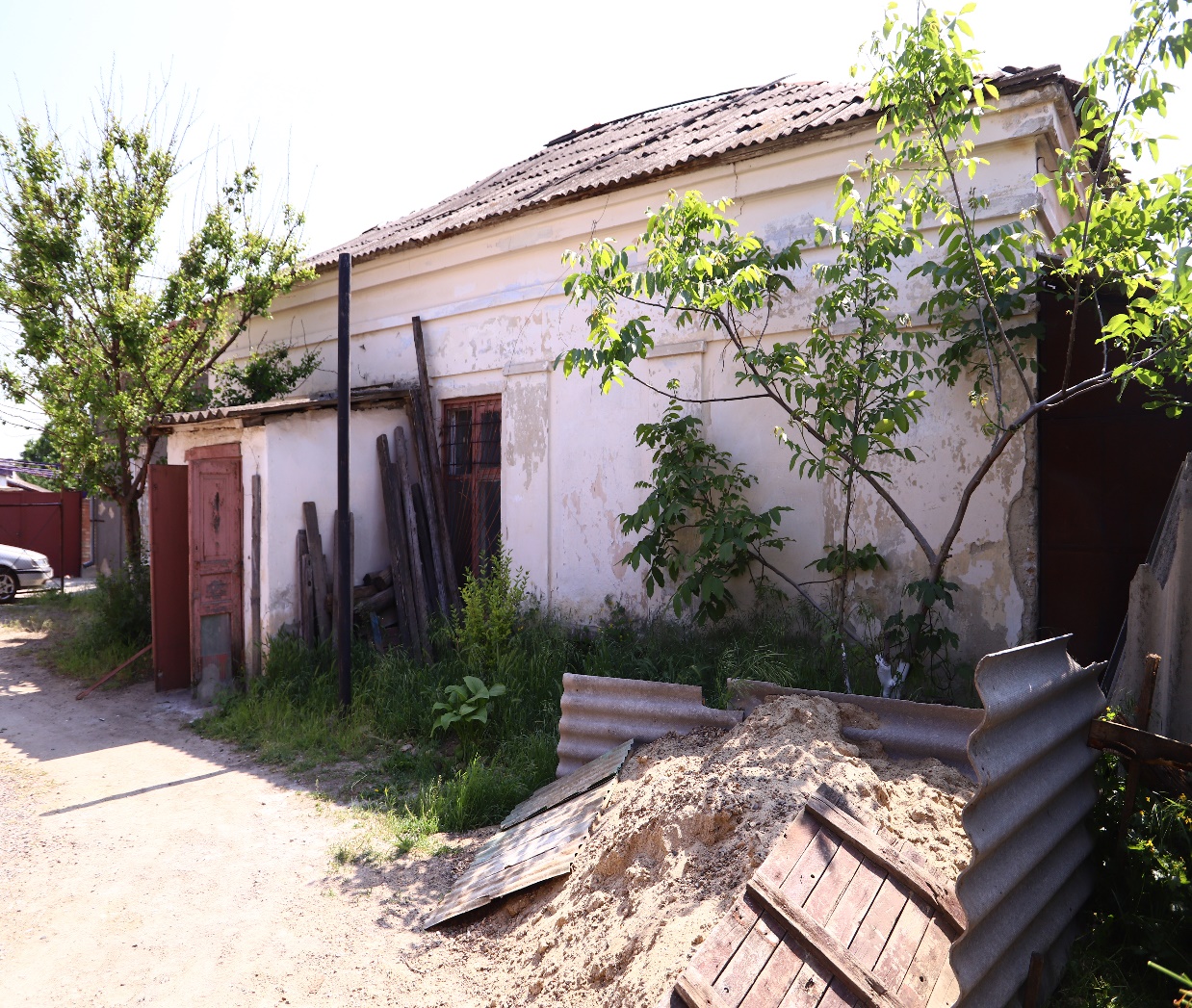 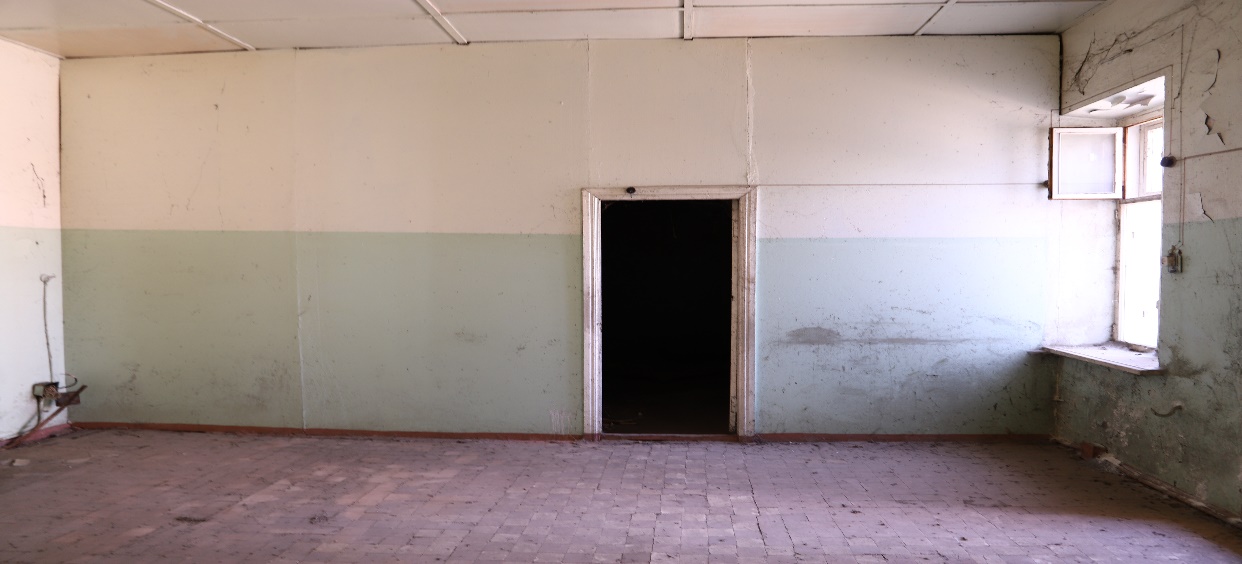